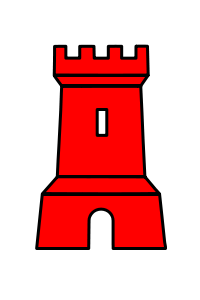 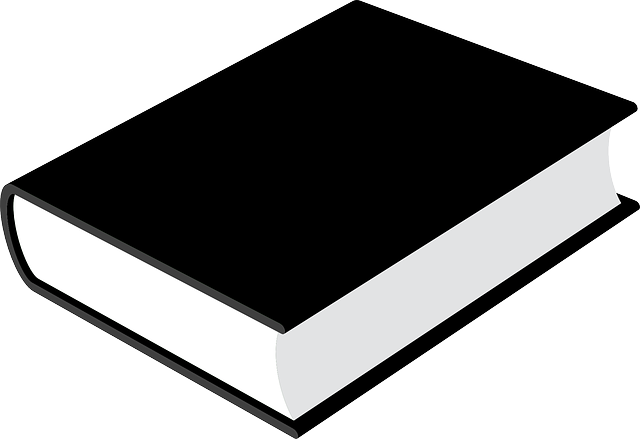 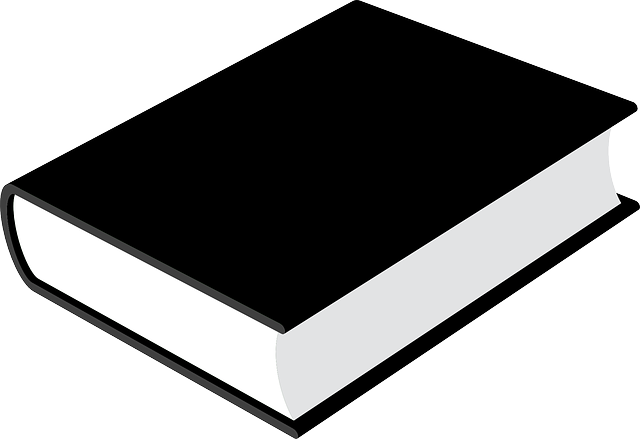 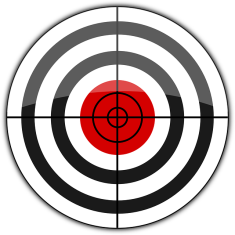 AR
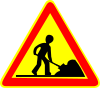 AR
L’Histoire est un récit objectif sur le passé construit à partir de solides fondations constituées par : les archives, l’archéologie, les témoignages,  et toutes autres les sources valables